Sertoli
DMRT1?
NR0B1?
?
SRY
WT1, NR5A1, 
GATA4, FOG2…
AMH… ?
Leydig cell
PGD2
FGF9/FGFR2
?
SOX9/SOX8
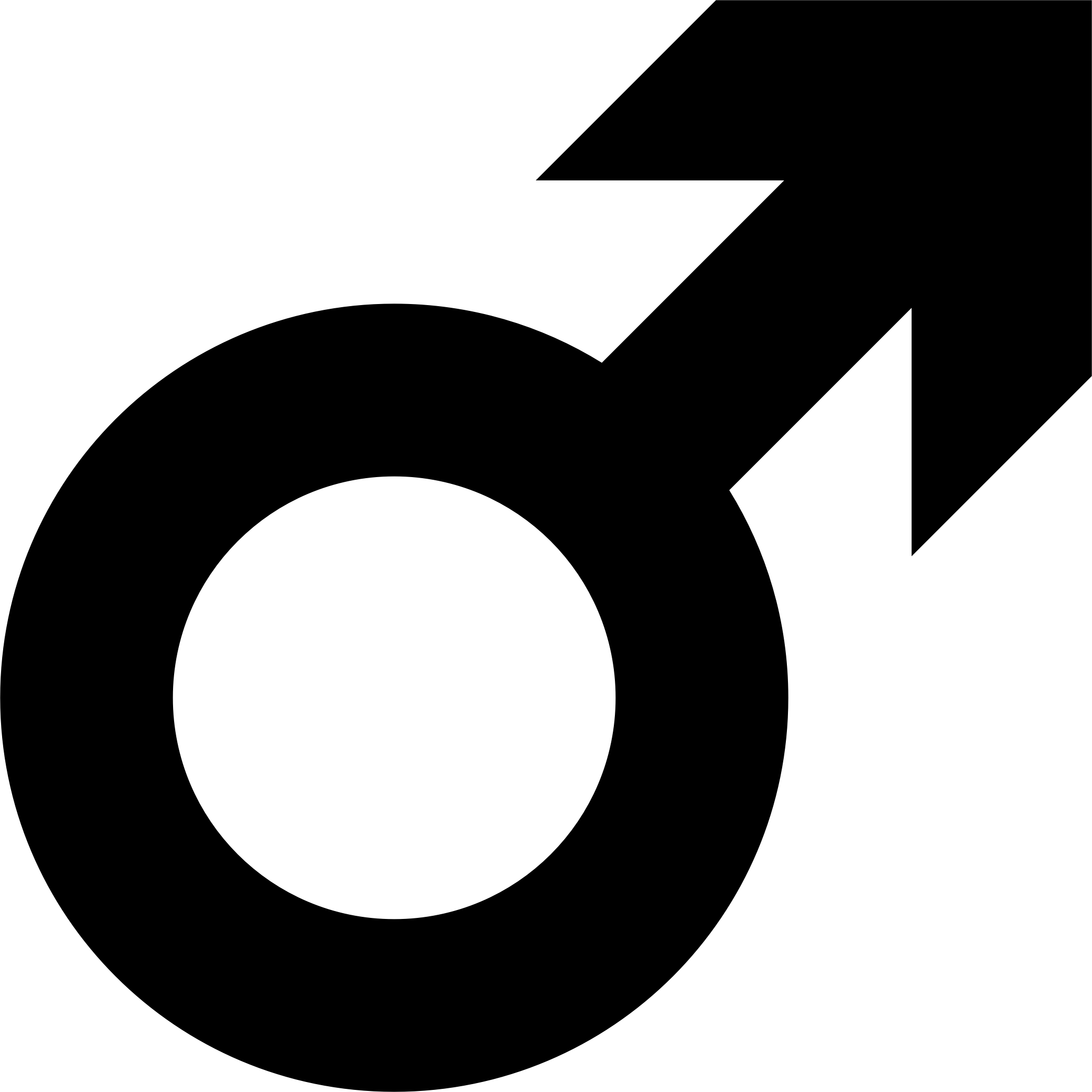 ?
WT1
NR5A1
?
RSPO1        WNT4       b-catenin
NR0B1?
?
?
Theca cells
FOXL2
WT1, NR5A1, 
GATA4, FOG2
?
?
Steroidogenic
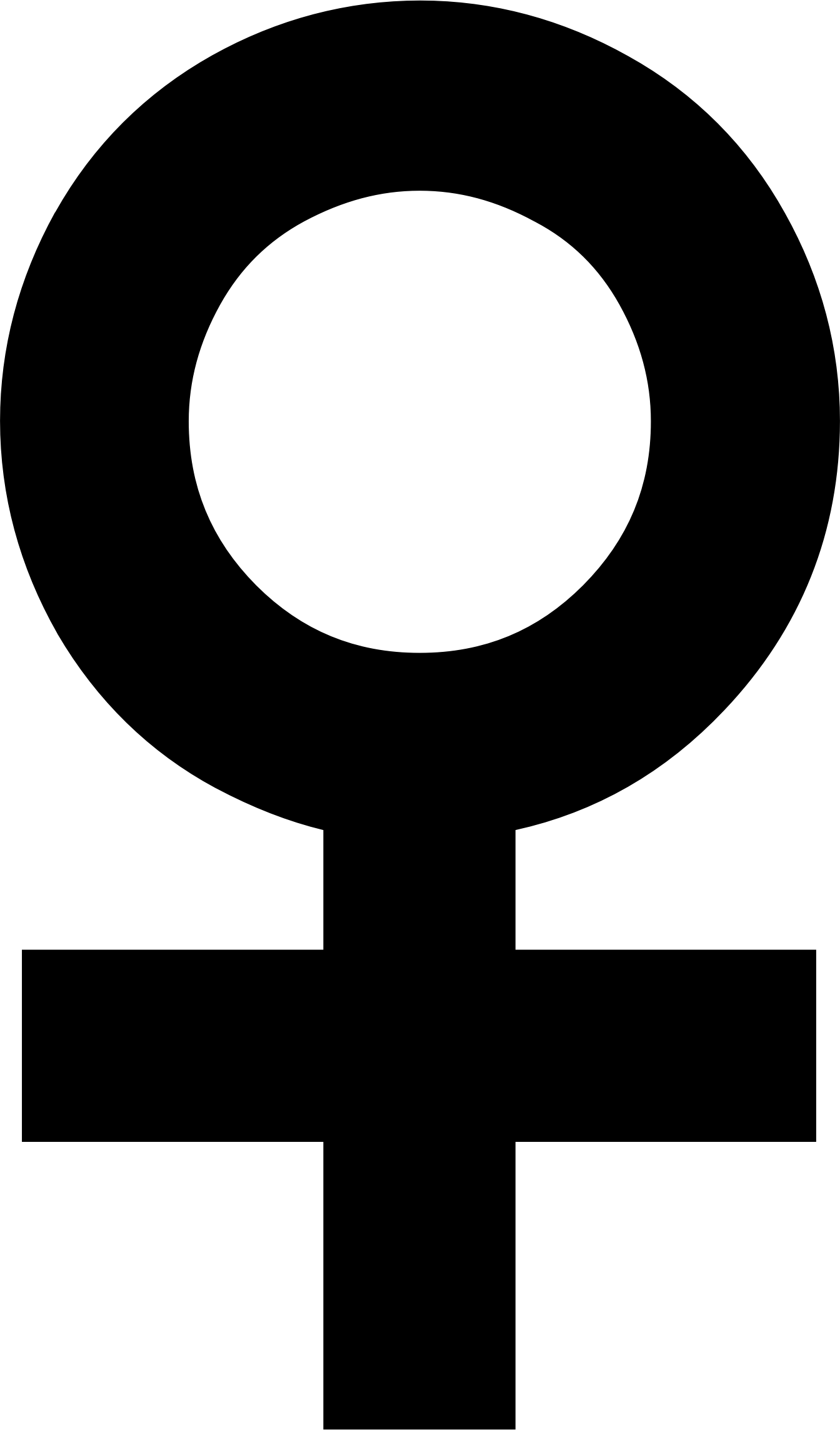 Granulosa
Supporting Cells